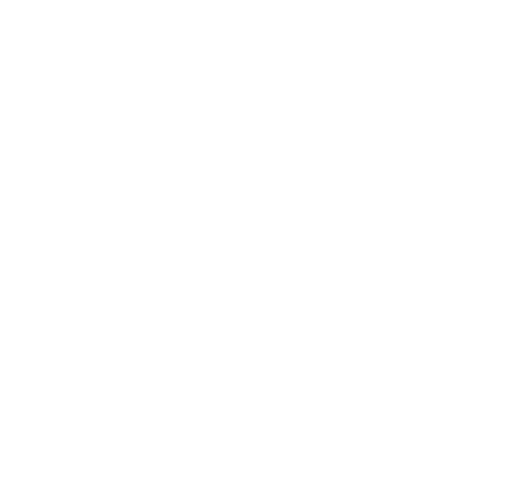 Er ist erstanden, Halleluja!
 
       Liederbuch: „Feiern & Loben“

       Lied Nr. 260, Strophen 1 bis 4
Feiern & Loben, Lied 260, Strophe 1
Er ist erstanden, Halleluja!
   Freut euch und singet, Halleluja!
Denn unser Heiland hat triumphiert,
   all seine Feind gefangen er führt.
Feiern & Loben, Lied 260, Refrain
Lasst uns lobsingen vor unserem Gott,
   der uns erlöst hat vom ewigen Tod.
Sünd ist vergeben, Halleluja!
   Jesus bringt Leben. Halleluja!
Feiern & Loben, Lied 260, Strophe 2
Er war begraben drei Tage lang.
   Ihm sei auf ewig Lob, Preis und Dank;
denn die Gewalt des Tods ist zerstört;
   selig ist, wer zu Jesus gehört.
Feiern & Loben, Lied 260, Refrain
Lasst uns lobsingen vor unserem Gott,
   der uns erlöst hat vom ewigen Tod.
Sünd ist vergeben, Halleluja!
   Jesus bringt Leben. Halleluja!
Feiern & Loben, Lied 260, Strophe 3
Der Engel sagte: "Fürchtet euch nicht!
   Ihr suchet Jesus, er ist hier nicht.
Sehet, das Grab ist leer, wo er lag:
   er ist erstanden, wie er gesagt."
Feiern & Loben, Lied 260, Refrain
Lasst uns lobsingen vor unserem Gott,
   der uns erlöst hat vom ewigen Tod.
Sünd ist vergeben, Halleluja!
   Jesus bringt Leben. Halleluja!
Feiern & Loben, Lied 260, Strophe 4
Er ist erstanden, hat uns befreit;
   dafür sei Dank und Lob allezeit.
Uns kann nicht schaden Sünd oder Tod,
   Christus versöhnt uns mit unserm Gott.
Feiern & Loben, Lied 260, Refrain
Lasst uns lobsingen vor unserem Gott,
   der uns erlöst hat vom ewigen Tod.
Sünd ist vergeben, Halleluja!
   Jesus bringt Leben. Halleluja!
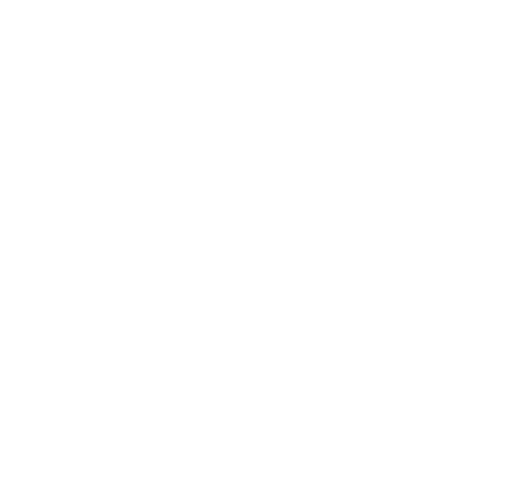